FlexeLint
Kort introduktion til FlexeLint statisk source code analyse

Af Ivan Skytte Jørgensen
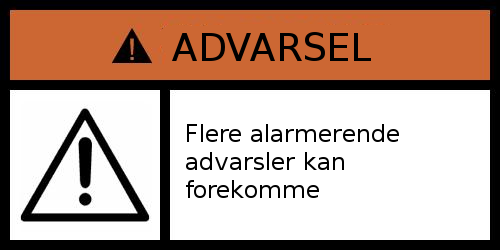 Agenda
Orientering / hvad er Flexelint
Simple eksempler
Advarsler
Undertrykkelse af advarsler
Diverse og opsummering
Orientering / hvad er Flexelint
Hvad er FlexeLint?
FlexeLint er et værktøj til statisk analyse af C/C++ source code
Det kan finde fejl i programmer:
Tvivlsomme konstruktioner
Memory leaks
Brug af uinitialiseret data
Buffer overflows
Død code
Og meget, meget mere
Statisk versus dynamisk analyse
Dynamisk analyse kører programmet
Statisk analyse inspicerer kildekoden
Dynamisk analyse
Kører programmet med nogle testdata
Finder faktiske fejl
Finder ikke fejl i de dele af programmet som ikke blev kørt
Finder ikke fejl for inputværdier som ikke blev brugt
Finder måske ikke tidsfølsomme fejl
Kun så god som dine testdata
Værktøjer til dynamisk analyse
OS (core dump)
Valgrind
Rational Purify
Parasoft Insure++
Intel Inspector
[Speaker Notes: Kvaliteten og omfanget varierer ret meget mellem værktøjerne:
Check af OS API arguments
Check af stack buffer overflows
Check af f.eks. semantikken af mutex-operationer
Understøttede platforme]
Statisk analyse
Inspicerer kildekoden
Finder potentielle fejl
Kigger på alle logiske kørsels-”stier”
Vil finde fejl som ikke er fejl
Teoretisk et umuligt problem (f.eks. jvf. Halting Problem)
[Speaker Notes: “Static analysis tools” er ikke kun fejlfindsværktøjer. Nogle af værtøjerne har andre formål: lave call graphs, tælle kodelinier, checke coding style, generere dokumentation, ...]
Værktøjer til statisk analyse
Compiler warnings
Gimpel FlexeLint/PCLint
Fujitsu PGRelief
Parasoft CodeWizard
Abraxas CodeCheck
HP CodeAdvisor
Polyspace
Coverity
Klocwork
[Speaker Notes: Compiler warnings er gratis, men mulighederne for at undertrykke warnings præcist er nærmest ikke-eksisterende.
Nogle værktøjer er blot forgyldte “grep”.
Polyspace/klocwork kræver separate servere til at analysere koden, nogle gange i dagevis.
Nogle (f.eks. CodeAdvisor) kan lave hvadsomhelst / er ekstrem konfigurerbar, men man skal lave hovedarbejdet selv.]
Forventninger (1)
Forkerte forventninger:
Fejlbehæftet program
FlexeLint
Fejlfrit program
[Speaker Notes: Værktøjerne fixer ikke fejlene.]
Forventninger (2)
Rigtige forventninger:
Glad udvikler
FlexeLint
Realistisk udvikler
[Speaker Notes: Værktøjerne påviser kun eksistensen af fejl]
Eksempler
Jeg har fundet eller skrevet noget slamkode til lejligheden...
Eksempler (1a)
#include <string.h>

long& suspect_function(long magic, int x, int y) {
    long tmp;
    memcpy(&tmp,&x,sizeof(tmp));
    long result = magic/tmp;
    result /= y;
    return result;
}

void foo() {
    long l = suspect_function(100l,42,0);
}
[Speaker Notes: Lav et kodereview på 20 sekunder.]
Eksempler (1b)
memcpy(&tmp,&x,sizeof(tmp));
t266.cc  5  Warning 420: Apparent access beyond array for function 'memcpy(void *, const void *, unsigned long)', argument 3 (size=8) exceeds argument 2 (size=4)                      _
        return result;
t266.cc  8  Warning 1571: Returning an auto variable 'result' via a reference type
                                  _
        long l = suspect_function(100l,42,0);
t266.cc  12  Warning 620: Suspicious constant (L or one?)
_
}
t266.cc  13  Warning 438: Last value assigned to variable 'l' (defined at line 12) not used
_
}
t266.cc  13  Warning 529: Symbol 'l' (line 13) not subsequently referenced

During Specific Walk:
  File t266.cc line 12: suspect_function(100, 42, 0) #1
t266.cc  7  Warning 414: Possible division by 0 [Reference: file t266.cc: line 12]
t266.cc  12  Info 831: Reference cited in prior message
[Speaker Notes: Fandt du alle fejlene?]
Eksempler: præcision (1)
FlexeLint genererer meget præcise advarsler, som kigger på sammenhængen
I nedenstående eksempel kommer der kun en advarsel, hvis divisionsresten faktisk kunne blive brugt
void foo(int x, int y) {
    int    z1 = x/y;  //no warning
    double z2 = x/y;  //Warning 653: Possible loss of fraction
}
Eksempler: præcision (2)
Warning 603 er for uinitialiserede variabler som overføres i en const* parameter
extern void foo1(const int *);
extern void foo2(int *);

void boo(void) {
    int x;
    int y=0;
    int z;
    foo1(&x); //warning 603: Symbol 'x' not initialized
    foo1(&y); //no warning
    foo2(&x); //no warning
    foo2(&y); //no warning
    foo2(&z); //no warning
    foo1(&z); //no warning
}
Advarsler fra Flexelint
FlexeLint genererer over 900 forskellige advarsler
Syntaksfejl
Deciderede fejl
Obskure semantiske detaljer
“Dårlig stil”
MISRA (se evt. senere)
Brugerefterspurgte fejl siden 1984
[Speaker Notes: Dens generering af advarlser minder meget om compiler warnings – men på steorider. Og red bull.]
Advarsler, uddrag: 432
432    Suspicious argument to malloc  -- The following pattern was detected:

               malloc( strlen(e+1) )

where e is some expression.  This is suspicious because it closely resembles the commonly used pattern:

               malloc( strlen(e)+1 )

If you really intended to use the first pattern then an equivalent expression that will not raise this error is:

               malloc( strlen(e)-1 )
Advarsler, udrag: 1537
1537   const function returns pointer data member 'Symbol'  -- A const function is behaving suspiciously.  It is returning a pointer data member (or equivalently a pointer to data that is pointed to by a data member).  For example,
            class X
            {
                int *p;
                int *f() const { return p; }
            };

Since f is supposedly const and since p is presumptively pointing to data that is logically part of class X we certainly have the potential for a security breach.  Either return a pointer to const or remove the const modifier to the function.  [12, Item 29].

Note, if a const function returns the address of a data member then a 605 (capability increase) is issued.
[Speaker Notes: Den fulde hjælpetekst til en  FlexeLint-advarsel kan åbne ens øjne for problemer.]
Advarsler, udrag: 960
Message 960 er MISRA warnings. Nogle kan give god mening at enable i normale programmer. F.eks.:
(Rule 42/12.10) Comma operator used outside of 'for' expression.
(Rule 14.10) No 'else' at end of 'if ... else if' chain.
(Rule 15.4) Boolean value in switch expression
[Speaker Notes: Mange af MISRA advarslerne er pedantiske og mest ment på embeddede programmer.
MISRA: Motor Industry Software Reliability Association. Min personlige holdning er, at de folk er bindegale. De tillader ikke engang “unsigned x=1;” fordi der er en implict konvertering.]
Hvordan man lukker munden på FlexeLint
Man kan undertrykke advarsler med høj præcision:
Globalt
Pr. fil
Pr. symbol
Pr. type
Pr. linje (i kildekoden)
Pr. {} blok (i kildekoden)
Normalt vil man putte konfiguration og undertrykkelser i en separat fil, som man så specificerer som input til Flexelint
[Speaker Notes: Det er sjældent et problem at få Flexelint til at generere advarsler. Problemet er normalt at få den til at holde op :-)
FlexeLint er kendt for dens høje præcision i undertrykkelse af advarsler.]
flexelint.lnt eksempel
-esym(765,module_descriptor)   //”extern could be made static”
                               //No, it couldn't

-esym(534,SHA1_Init,SHA1_Update,SHA1_Final)

//We don't really need to check return value
-esym(534,AAA::SimplifiedHookContext::setProperty_*)

//We often do "int hook_return = hrc_ok;"
-estring(641,AAA::HookReturnCode)    //Converting enum
                                     //'AAA::HookReturnCode' to
                                     //'xxxxx'
[Speaker Notes: Dette er et eksempel fra et rigtig program]
Undertryk advarsel for et symbol
+esym/-esym enabler/disabler en advarsel for et symbol
Eksempel:
//...is only referenced by its c'tor and d'tor
-esym(1788,file_lock)
//...return value is not used
-esym(534,printf)
Wildcards er også understøttet:
-esym(534,et_faelles_prefix*)
Undertryk advarsel for en type
Nogle gange er “etype” bedre
Eksempel:
//..is only referenced by its c'tor and d'tor
-esym(1788,boost::lock_guard<*>)
Flere advarsler: -sem
-sem() fortæller Flexelint om semantikken I funktioner som den ikke har kildekoden til
Eksempel from logger.h:
void mesgHex(int error_code, const void* raw_data,
             size_t raw_len, const char* fmt, ...);
flexelint.lnt:
-sem(mesgHex,2P>=3n,pod(2))
Dette fortæller FlexeLint at raw_data skal have mindst raw_len bytes
Og at raw_data ikke må indeholde et ikke-trivielt C++ object (non-POD)
Resourcer
Online: www.gimpel-online.com/OnlineTesting.html
Uddrag af manualen: www.gimpel.com/html/manual.pdf (man får kun hele manualen hvis man køber)
www.gimpel.com
http://www.gimpel.com/discussion.cfm
Disse slides er tilgængelige på http://i1.dk/
Slut
Ekstra slides
Hvem bruger statisk analyse?
Brancher hvor omkostningerne ved fejl kan måles objektivt (i hvert fald delvist)
Medical
Finansiel
Bilindustrien
Luftfart
Aerospace
Militær (forhåbentlig!)
[Speaker Notes: Medical: Lawsuits for malpractice (X-ray machines, pacemakers, …). Fun fact: in the USA not using static analysis means you didn't take “reasonably measures” against bugs. = liability

Financial: Especially stock trading

Motor: Electronically controlled brakes, fuel injection, …

Aviation: Air planes are expensive

Aerospace: Don't you think that they check the code before they upload a new version to Curiosity on Mars?]
Vil FlexeLint finde fejl i min kode?
Hvis det er moden koden, og udviklerne har vedligeholdt det med omhu: Ikke ret mange.
Så: Mest grænsetilfælde (“corner-cases”)
Men normalt mere alvorlige problemer i ny kode
Andre C/C++ statisk analyse værktøjer
Mange er blot en forgyldt “grep”
Mange fokuserer på sikkerhed (“tainted” data, buffer overflows)
Nogle kræver ekstra servere blot til at analysere kildekoden
Nogle er begrænset til få eller en platform
Andre C/C++ statisk analyse værktøjer
Det største / mest velkendte spillere på markedet er:
Coverity
Polyspace
Fortify
Klocwork
Parasoft
Advarsler, udrag: 514
514    Unusual use of a Boolean  -- An argument to an arithmetic operator (+ - / * %) or a bit-wise logical operator (| & ^) was a Boolean. This can often happen by accident as in:

               if( flags & 4 == 0 )

where the ==, having higher precedence than &, is done first (to the puzzlement of the programmer).
Advarsler, udrag: 721
721    Suspicious use of ;  -- A semi-colon was found immediately to the right of a right parenthesis in a construct of the form if(e);. As such it may be overlooked or confused with the use of semi-colons to terminate statements. The message will be inhibited if the ';' is separated by at least one blank from the ')'. Better, place it on a separate line. See also message 548.
Advarsler, udrag: 1725
1725   class member 'Symbol' is a reference  -- There are a number of subtle difficulties with reference data members. If a class containing a reference is assigned, the default assignment operator will presumably copy the raw underlying pointer. This violates the principle that a reference's underlying pointer, once established, is never modified. Some compilers protect against this eventuality by refusing to create a default assignment operator for classes containing references. Similar remarks can be made about copy constructors. If you are careful about how you design your copy constructors and assignment operators, then references within classes can be a useful programming technique. They should not, however, be employed casually. [21, §2.1.3]
FlexeLint er aldrig glad (1)
#include <stdio.h>
int main() {
    printf("Hello world!\n");
    return 0;
}

flexelint -w4 on hello.cc
FlexeLint er aldrig glad (2)
int main() {
hello.cc  2  Note 970: Use of modifier or type 'int' outside of a typedef
hello.cc  2  Note 1917: empty prototype for definition, assumed '(void)'
                           _
    printf("Hello world!\n");
hello.cc  3  Note 1960: Violates MISRA C++ 2008 Required Rule 5-2-12, Array type passed to function expecting a pointer
hello.cc  3  Warning 534: Ignoring return value of function 'printf(const char*, ...)' (compare with line 341, file /usr/include/stdio.h)

    --- Wrap-up for Module: hello.cc

Note 966: Indirectly included header file '/usr/include/features.h' not used by module 'hello.cc'
Note 966: Indirectly included header file '/usr/include/sys/cdefs.h' not used by module 'hello.cc'
Note 966: Indirectly included header file '/usr/include/bits/wordsize.h' not used by module 'hello.cc'
Note 966: Indirectly included header file '/usr/include/gnu/stubs.h' not used by module 'hello.cc'
Note 966: Indirectly included header file '/usr/include/gnu/stubs-64.h' not used by module 'hello.cc'
...
---snip---
Undertryk advarsel på en enkelt linje
static unsigned long hash_ip6_address(const in6_addr &ip_addr) {
    const uint32_t *p = (const uint32_t*)&ip_addr; //lint !e740
    return (unsigned long)p[0]+p[1]+p[2]+p[3];
}
Undertryk advarsel i en blok
void KeyTable::forget(Key *key) {
    //lint --e{818}   key could be const
    if(key->prev) {
        key->prev->next = key->next;
    } else {
        unsigned long hash_value = hashKey(key->key);
        unsigned long hash_index = hash_value%table_size;
        assert(table[hash_index]==key);
        table[hash_index] = key->next;
    }
    if(key->next) key->next->prev = key->prev;
}
[Speaker Notes: -e(...), --e{...}, -e(...), -e... kan være ret forvirrende. Det anbefales at læse dokumentationen]
Undertrykkelse af advarsler: assert()
Velplacerede og korrekte assert()s kan hjælpe Flexelint
FlexeLints value-tracking er ikke perfekt 
modulus (%) forvirrer den ofte
Co-dependent variabler bliver ikke sporet
FlexeLint's kendskab til funktioner er ikke komplet
[Speaker Notes: Co-dependent variables:

void foo(char *p) {
  bool b = (p!=0);
  if(b)
    *p = 'q'; //warning]
Før assert
#include <string.h>
size_t q2_len(const char *s) {
    const char *p = strchr(s,'q');
    if(p)
        p=strchr(p+1,'q');
    if(!p)
        p=strchr(s,'\0');
    return p-s;
}
Genererer for return statement:
Warning 613: Possible use of null pointer 'p' in left argument to operator 'ptr-ptr'
Efter assert
#include <string.h>
#include <assert.h>
size_t q2_len(const char *s) {
    const char *p = strchr(s,'q');
    if(p)
        p=strchr(p+1,'q');
    if(!p) {
        p=strchr(s,'\0');
        assert(p);
    }
    return p-s;
}
Undertrykkelse af advarsler: et råd fra mig
Fiks det faktiske problem i stedet for at skjule det
Undertryk i en separat fil i stedet for I kildekoden (hvis muligt)
Indsæt kommentar med advarselsteksten og hvorfor flexelint tager fejl og du har ret
Forkert/rigtig fix
void get_time_limit(time_t *result);

void foo() {
    uint32_t time_limit;
    get_time_limit((time_t*)&time_limit); //Note 1924: C-style cast
}

Forkert fix:
 get_time_limit(reinterpret_cast<time_t*>(&time_limit));

Rigtigt fix:
  time_t time_limit
eller:
   void get_time_limit(uint32_t *result);
[Speaker Notes: “Based on a real story”
Man bør ikke give flexelint-opgaven til en nyansat junior-programmør som ikke kender kodebasen.]
Forkert/rigtig fix (2)
void log_string(char *str) {
    printf("%s\n",str);
}

På et tidspunkt begyndte compilere at brokke sig over konverteringen af “...“ strenge til non-const char*. Gammelt, forkert fix:

void foo() {
    log_string((char*)"Hello world"); //Info 1773: Attempt to
                                      //cast away const (or
                                      //volatile)
}

Rigtigt fix:
void log_string(const char *str) { ...
Tilpasning af Flexelint
Flexelint skal tilpasses til ens miljø:
OS headerfiler
Compiler-specialiteter
Evt. Library headerfiler
Undervejs finder man tit underlige ting. F.eks. dette lille “guldkorn” fra Linux' sys/types.h:
typedef unsigned int u_int8_t __attribute__ ((__mode__ (__QI__)));
[Speaker Notes: Flexelint finder tit deciderede fejl I OS headerfiler. Normalt kan man arbejde sig uden om de problemer med passende makro-definitioner, men nogle gange er man nødt til at lade Flexelint arbejde på en tilrettet kopi af headerfilerne.]